OpenFabrics Interfaces BoFSC15
Paul Grun – Cray
Sean Hefty – Intel
Frank Yang - NetApp
Who’s here?
www.openfabrics.org
2
Consumers of Network Services
distributed computing
data storage, data access
data analysis
Provider 
of Network Services
A network
www.openfabrics.org
3
Useful things to know
OFA Monterey Workshop
April 4 – 8, Monterey CA
www.openfabrics.org

OpenFabrics Interfaces
Working groups (2) meet on Tuesdays
ofiwg@lists.openfabrics.org
ofiwg-mpi@lists.openfabrics.org
www.openfabrics.org
4
Possible Topics
Brief intro to the OFI project
Where we are, how we got here
Libfabric
Mapping consumers to OFI
Extending libfabric
DS/DA – Storage
Storage use cases
NVM
Testing
www.openfabrics.org
5
Brief Intro to OFI
www.openfabrics.org
6
OFI Project Concept
distributed computing
data storage, data access
data analysis
www.openfabrics.org
7
OFI Project Concept
distributed computing
data storage, data access
data analysis
Consumer focus
“Transport independent”
Performance, Extensibility, Exascale
www.openfabrics.org
8
OFI Project Concept
distributed computing
data storage, data access
data analysis
API
Framework
…
Provider
Provider
Provider
www.openfabrics.org
9
OFI – OFIWG
Chapel
UPC
PGAS
distributed computing
data storage, data access
data analysis
SHMEM
MPI
libfabric
libfabric
…
Provider
Provider
Provider
Initial emphasis was on defining libfabric for distributed computing
www.openfabrics.org
10
OFI – Data Storage, Data Access
Chapel
byte addressable
UPC
byte addressable
PGAS
distributed computing
data analysis
user mode I/O
kernel mode I/O
file
block
SHMEM
object
object
MPI
libfabric
libfabric
kfabric
…
Provider
Provider
Provider
Extend libfabric for User Mode I/O
Define kfabric for Kernel Mode I/O
www.openfabrics.org
11
OFI is the name for an umbrella project to develop APIs that are 
	a) transport independent
	b) entirely responsive to the needs of network consumers
	c) extensible
www.openfabrics.org
12
OFI is the name for an umbrella project to develop APIs that are 
	a) transport independent
	b) entirely responsive to the needs of network consumers
	c) extensible

Two Active Working Groups

OFI WG (‘ofee wig’) – distributed computing
-   Developing the libfabric API for distributed computing
Initial release is complete
Looking at extensions for added features – more on this shortly

DS/DA – data storage, data access
Possible extensions to libfabric for user mode I/O
-   Defining kernel modules for I/O
-   Planning a discussion with Linux kernel maintainers ‘soon’
www.openfabrics.org
13
Architecture
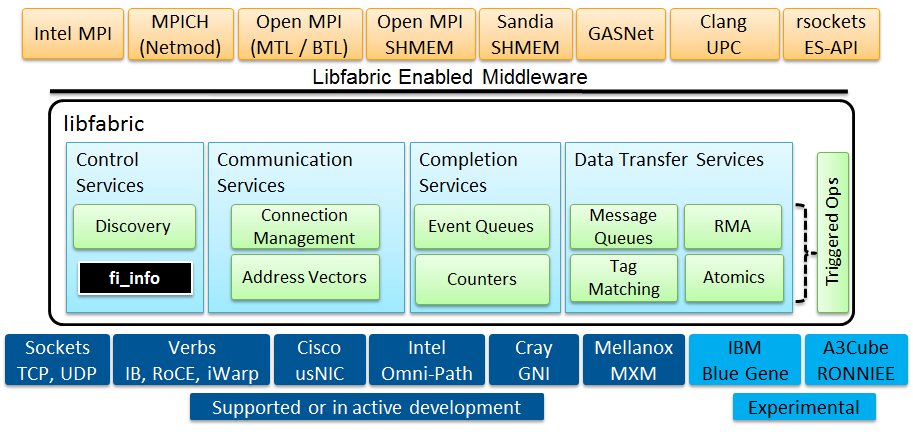 Kfabric Overview (speculative)
KFI API
KFI API
KFI Providers
Sockets Provider
Verbs Provider
New Providers**
Kernel Sockets
kernel Verbs
Device Drivers
NIC
InfiniBand
iWarp
RoCE
New Devices**
Red = new kernel components,  ** = e.g. NVM
Mapping Consumers to OFI
www.openfabrics.org
16
Consumer Perspectives
UPC runtime
Nenad Vukicevic, Gary XXX, Intrepid Technology, Inc. 
MPICH
Ken Raffenetti, Argonne National Lab
SHMEM
Sean Hefty, Intel Corp.
OpenMPI
Dave Goodell, Cisco
Java wrapper for libfabric
Howard Pritchard, LANL
www.openfabrics.org
17
Libfabric Extensions
www.openfabrics.org
18
Current libfabric status
Several features were deferred post libfabric release 1.0
Application enabling has identified newly desired features with the current interfaces
Provider enabling has identified potential implementation inefficiencies

Summary: there is a need to extend the API
www.openfabrics.org
19
Expanded iovec support
Expand iovec support to include other data formats (issue 32)
Proposal to add strided iov support
FI_IOSV – IO strided vector flag
struct fi_iosv {	struct iovec iov;	offset_t stride;	size_t count;};
May not require new FI version
www.openfabrics.org
20
Domain Events
Mechanism for domain events (issue 244)
Needs further discussion
Identify specific events and how they map to OFI objects
Likely requires new ‘registration’ interface and event structures
Event structures do not require bumping FI version
Registration mechanism may, unless an existing call is re-used (e.g. fi_control)
Use of fi_control can be wrapped by a static inline to provide a cleaner interface to the app
www.openfabrics.org
21
Provider Specific AV Data
Ability to insert provider specific data into AVs that is exchanged OOB (issue 298)
Retrieve data from on AV and insert it into a remote peer
Proposal in github issue needs refinement
Get/set data AV routines
Common header for provider data
Likely needs new AV interfaces and structures
www.openfabrics.org
22
Configuration File Support
Support for parameter configuration file(s) (derived from issue 487)
Proposal discussed in PR 1411
Still under discussion
Trending to creation of single config/ini file
Expands existing provider environment variable infrastructure
May need updated param data structures
www.openfabrics.org
23
Multicast Support
Define multicast support (issue 1001)
Needs further discussion and design analysis
Avoid negative performance interaction between multicast and unicast traffic
www.openfabrics.org
24
Atomic Data Sizes
Define size of atomic floating point data types (issue 1124)
Floating point 
Need to settle on a solution
Likely needs new atomic interfaces or data types
www.openfabrics.org
25
Relax CQ Flag Support
Relax support for completion flags (issue 1142)
Provider driven
One of several CQ related requests
May need to expand CQ initialization
www.openfabrics.org
26
Chained Operations
Marking end of linked operations (issue 1218)
Proposal in github issue needs consensus
New interfaces to mark start and end of chain
Likely needs new endpoint interfaces
www.openfabrics.org
27
Buffered Receive Restrictions
Buffered receive restrictions (issue 1240)
Proposal to expand buffered receive attributes
Need application analysis of proposals
Likely adds new fields to attribute structures
www.openfabrics.org
28
Report Optimal CQ Attributes
Report optimal CQ attributes (issue 1255)
One of several CQ requests
Need to develop and analyze proposal
May require changing CQ initialization
www.openfabrics.org
29
Framework Expansions
Additional framework support for provider initialization (issue 1275)
Proposal to extend provider structure
Identify other candidates for new provider entry points (fi_getinfo2?)s
www.openfabrics.org
30
FI_ASYNC_IOV Limits
FI_ASYNC_IOV limits (issue 1393)
Determine need for min/max limits for async IOVs
Likely needs new fields added to attributes
Coordinate with strided IOV support
www.openfabrics.org
31
Restrict EP and CQ Bindings
Limiting which EPs may be associated with a CQ or counter (derived from issue 1394)
One of several CQ requests
Associated with optimal CQ use
Driven from the provider side
Analyze application impact
www.openfabrics.org
32
CQ Reports Source Address
Provide mechanism for receiver to learn source address (issue 1399)
Handle cases where sender is NOT is associated AV
One of several CQ requests
Prepare proposal for discussion
App enables CQ support
For unmatched sources, report data as CQ ‘error’ (EADDRNOTAVAIL)
May not require new FI version
www.openfabrics.org
33
Data Storage / Data Access
www.openfabrics.org
34
Current DS/DA activities
Currently collecting requirements
Scope
Local and Remote I/O
Kernel and User mode
Major focus on NVM
www.openfabrics.org
35
Motivation for NVM
NVM is seen as an important emerging technology of great importance to the consumers of OFS
It is sufficiently unlike existing memory models to warrant a discussion of an API to access it
It will have a significant enough impact on how storage is architected, deployed, and accessed to warrant a discussion of NVM for storage, and an API to access it
Both ‘Data Storage’ and ‘Data Access’ are therefore potentially impacted by the emergence of NVM
Hence, the initial look at NVM is being taken by the DS/DA subgroup
A broader discussion with the main OFI WG is anticipated
36
Local use cases (typical)
I/O
memory
DIMM
NV      DIMM
DIMM
NV      DIMM
NV

DIMM
NV

DIMM
DIMM
NV        DIMM
MC
MC
fs
block access* via e.g. NVMe
SSD
*f/s storage today is block storage, but in the future it may be some other access paradigm, e.g. byte level, object I/O
www.openfabrics.org
37
Remote I/O access (typical)
shared remote access I/O device
CPU
NV      DIMM
NV      DIMM
NV

DIMM
NV        DIMM
CPU
NIC
NIC
SSD
SSD
SSD
I/O device exports a byte or block interface
www.openfabrics.org
38
Useful things to know (again)
OFA Monterey Workshop
April 4 – 8, Monterey CA
www.openfabrics.org – see the blog on the homepage

OpenFabrics Interfaces
Working groups (2) meet on Tuesdays
ofiwg@lists.openfabrics.org
ofiwg-mpi@lists.openfabrics.org
www.openfabrics.org
39